Missionary Care
Abba Father, thank You for sending a new long term missionary, Sanny Ling, to minister and preach to the refugee community in Southeast Asia. There are 300,000 refugees from different countries in Southeast Asia who are waiting for missionaries to share the Gospel of Christ with them. We pray that the Holy Spirit
1/3
Missionary Care
empowers Sanny Ling so that she may
serve with a strong, loving and watchful heart. She would love the refugees as herself with the heart of Christ, and that the refugee children, young people and parents would see the gracious image of Jesus Christ in Sanny. May the holy blood of our Lord Jesus cover Sanny, granting
2/3
Missionary Care
her victory over any form of spiritual warfare, that she will always live in the peace of Emmanuel. In the name of our Lord Jesus Christ, Amen.
3/3
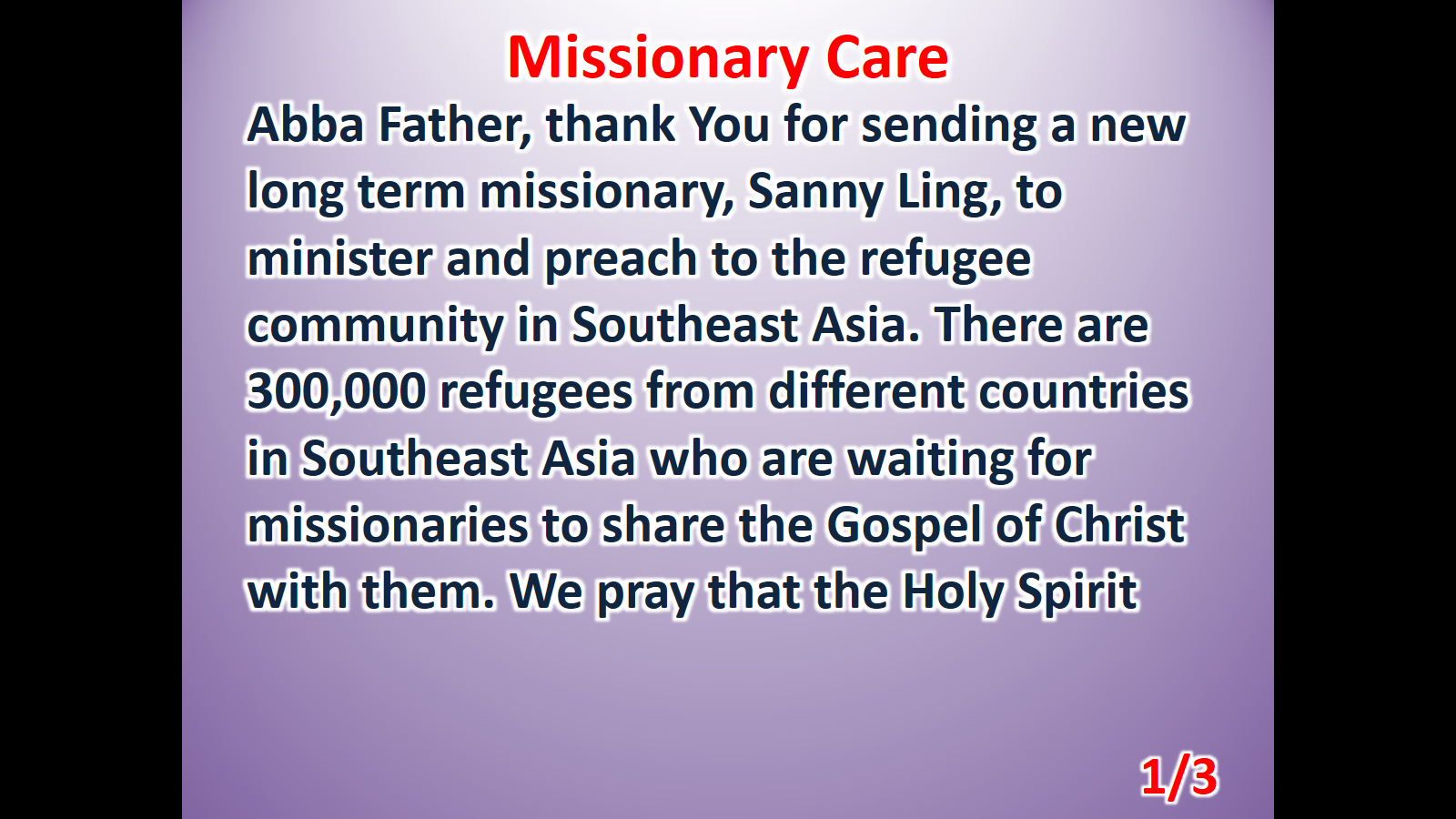 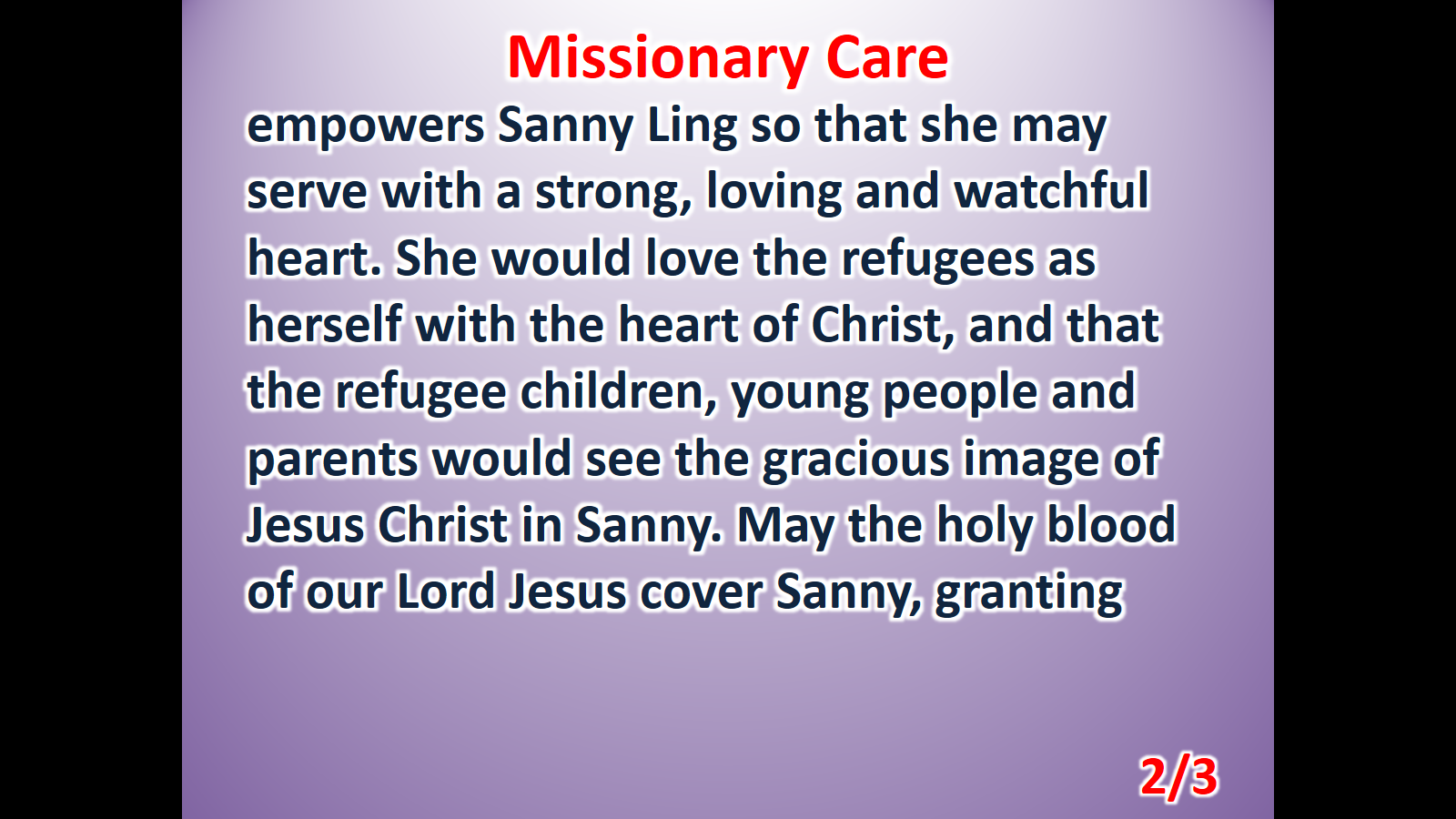 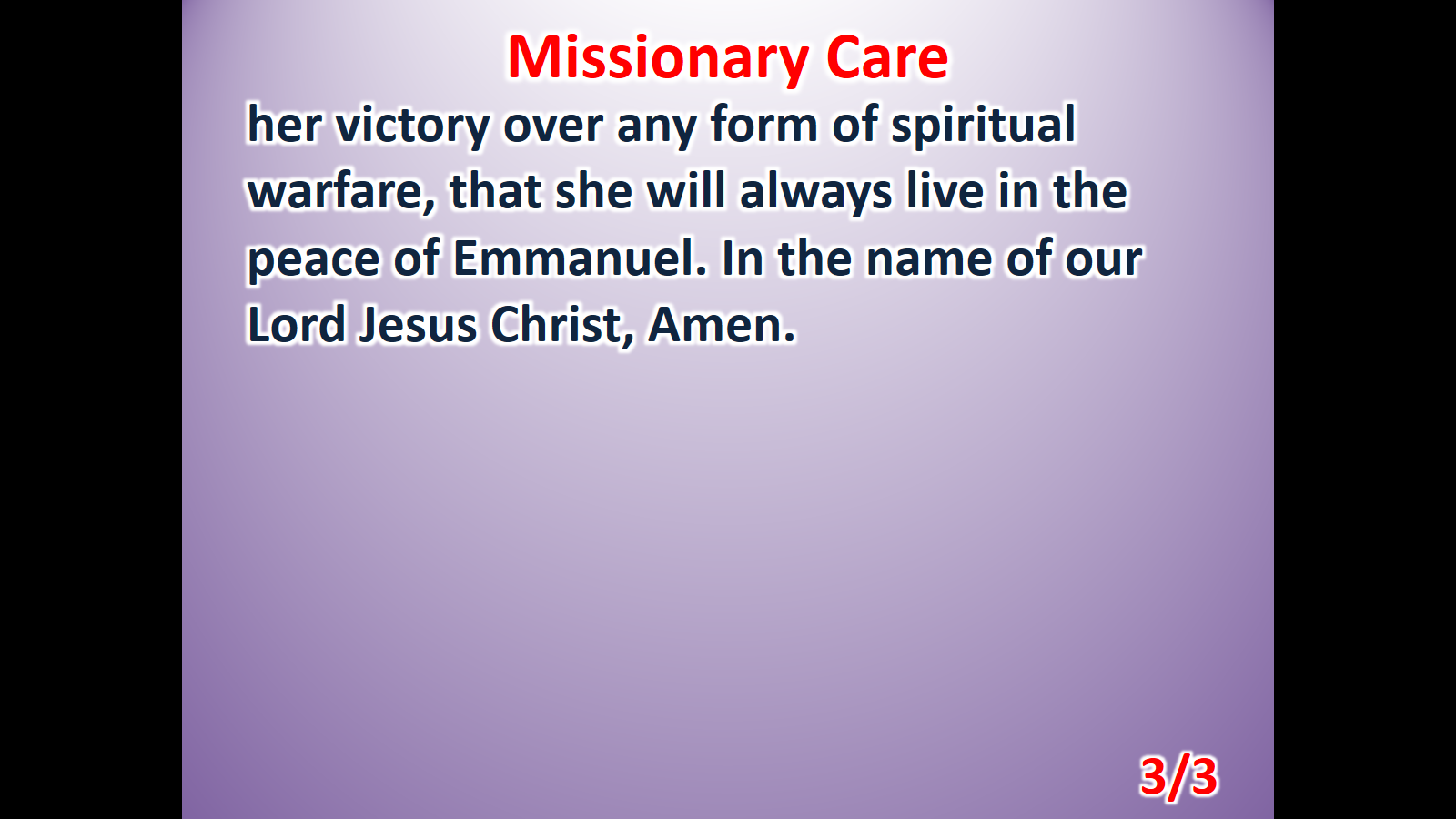